Presentation of the  funding program: 
„Pioneering Projects“ 
Societal Transformations
Online, 25.01.2023
3
Funding Strategy
Providing impetus
The Foundation paves the way for subsequent, broad-base funding by other players.
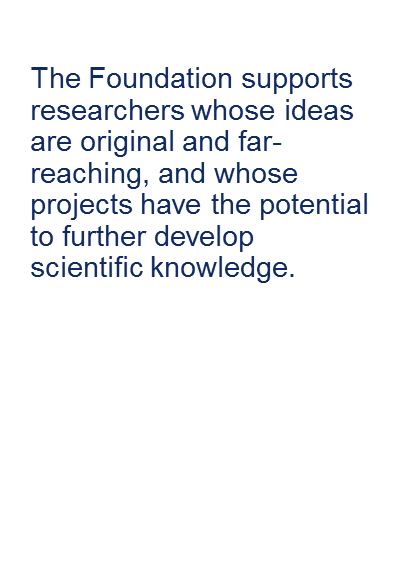 In its funding practice, the Foundation is guided by four fundamental guidelines.
Crossing borders
The Foundation helps to overcome borders – between disciplines and research fields, between countries and cultures, between science and society.
Shaping structures
The Foundation continually evaluates the intended stimulating effect of its funding projects and instruments.
Funding structure at a glance
Profile area
Exploration
Profile area
Societal
Transformations
Add-on Module
Sciene communication and knowledge transfer
Profile area
Understanding research-
Evaluation and Science Pratice
SPRUNG
Profile Area – Societal Transformations​
identify "day-after-tomorrow" issues with the involvement of various stakeholders​
analyze and identify transformation challenges and promote research ideas that explore concrete transformations and identify options for action​
understand transformation processes and explore the contribution of science to such developments​
create framework conditions for transformation processes and encourage researchers to think about the transfer of their research into social structures​
Rechtswissenschaftlerin Sabine Müller-Mall, TU Dresden
[Speaker Notes: Unterstützung, damit Gesellschaft gut auf aktuelle und künftige Herausforderungen reagieren kann.]
Pioneering Projects “Societal Transformations“
Funding of unusual research ideas that offer new perspectives on social transformation processes and which thereby
develop research ideas for transformation processes 	
   and
develop options for the design of transformation processes.
Pioneering character:
Topic: e.g. a newly emerging transformation process
Methodology: courageous use of the experimental space
     Currently funding for approx. 4 projects/year is planned
„Scouting“-function for the Foundation: What are the latest topics and approaches?
[Speaker Notes: wichtig: Reflektion der Rolle der Wissenschaft, ethische Aspekte, Umgang mit Daten]
Pioneering Projects “Societal Transformations“
Criteria:
Clearly identifiable pioneering character
Development of new knowledge about current and emerging transformation processes
Development of ideas for options for action and their implementation
Integration of different scientific and non-scientific perspectives 
Potential for generalizable and transferable/scalable findings
Connectivity to international research 
Reflection of the roles of the participants and the planned approach
[Speaker Notes: wichtig: Reflektion der Rolle der Wissenschaft, ethische Aspekte, Umgang mit Daten]
Pioneering Projects “Societal Transformations“
Eligible for funding: all disciplines; central role of cultural sciences and humanities desired
Type of funding: inter- and transdisciplinary as well as (inter)national projects
Funding volume: up to 500,000 EUR
Project duration: up to 5 years
Eligible applicants: PhD holders from German universities and research institutions (or with confirmation that they will be employed there if funded)
Use of funds also possible for partners from practice and abroad
Pioneering Projects “Societal Transformations“
Application process: 
Pre-proposal based on a template: internal review to evaluate if it fits the funding program, in comparison to all submitted proposals
Full proposal: Peer review by an international panel of experts with experience in transformation research and transdisciplinary methodology
Anticipated schedule:
Next internal deadline: 23 March
    (followed by a revision of the program, new pre-proposals will be accepted from early 
     autumn)
Call for full proposals: June/July
Submission of full proposals: September/October
Peer review: November
Decision: December 2023/January 2024; immediate project start possible (and if possible within six months after receiving the grant)
[Speaker Notes: Template: Budget nur sehr knapp, stichpunktartig; keine CVs, keine LOIs
Expert:innenkreis: jeweils spezifische Zusammenstellung, je nach Themen der Anträge]
Supplementary explanations I
Transdisciplinarity: In the Foundation's understanding, cooperation between academic and non-academic partners
Co-applicants: Scientists and researchers at universities and research institutions with their own budget (in Germany and abroad)
Cooperation partners: Participants without own budget (in Germany and abroad)
Budget for non-academ. participants/practice partners: can be displayed as part of the budget of the scientific applicant. (Foundation can only grant to scientific institutions)
Funds for academic participants abroad: usually forwarded by the German institution; in individual cases, a direct grant abroad is also possible.
Budget: No specific conditions (years, number of participants) if the full amount is used; own position can be applied for; can basically be used for all project-relevant costs
Supplementary explanations II
Pre-proposal: 
Serves to assess the content for fit with the program
Presentation of the research question and the methodology incl. options for action and scaling ideas as concretely as possible
Budget: only rough data (e.g. 250,000 EUR scientific personnel, 100,000 EUR workshops, 10,000 EUR travel costs)
No further documents required (as CVs, Letters of Intent, etc.)
Full proposal: Scope approx. 15-17 pages + attachments (concrete recommendations are given with the invitation to submit a full application)
Chances: Programm in HIGH demand; strict selection already at the level of pre-proposals (no communication of reasons for rejection possible, no resubmission); chance of success with call for full proposal at 30-50 %.
Supplementary explanations III
Review panel: Commission is selected according to the foci of the applications to be reviewed, no permanent panel; mainly scientists, additionally experts from non-academic fields (from NGOs, municipalities, etc.).
Additional funds for Science Communication (and Data Reuse) can be applied for only after an approval has been obtained; the project must also function without these additional funds, which are again awarded competitively; in particular, science communication and transfer must already be considered and financed in the project itself. The additional funds are intended for ideas for unusual communication concepts that emerge during the duration of the project.
Thank you for your attention!
Cora Schaffert-Ziegenbalg
Silke Bertram
Matthias Nöllenburg
Nicole Richter
Kommunikation


pioniervorhaben_transformationen@volkswagenstiftung.de
www.volkswagenstiftung.de/en
Image sources: Thomas Bach, Philip Bartz, Felix Seuffert, Franz Bischof, AdobeStock